Dunakeszi Váci SZC Lányi Ferenc Technikum és Szakképző Iskola
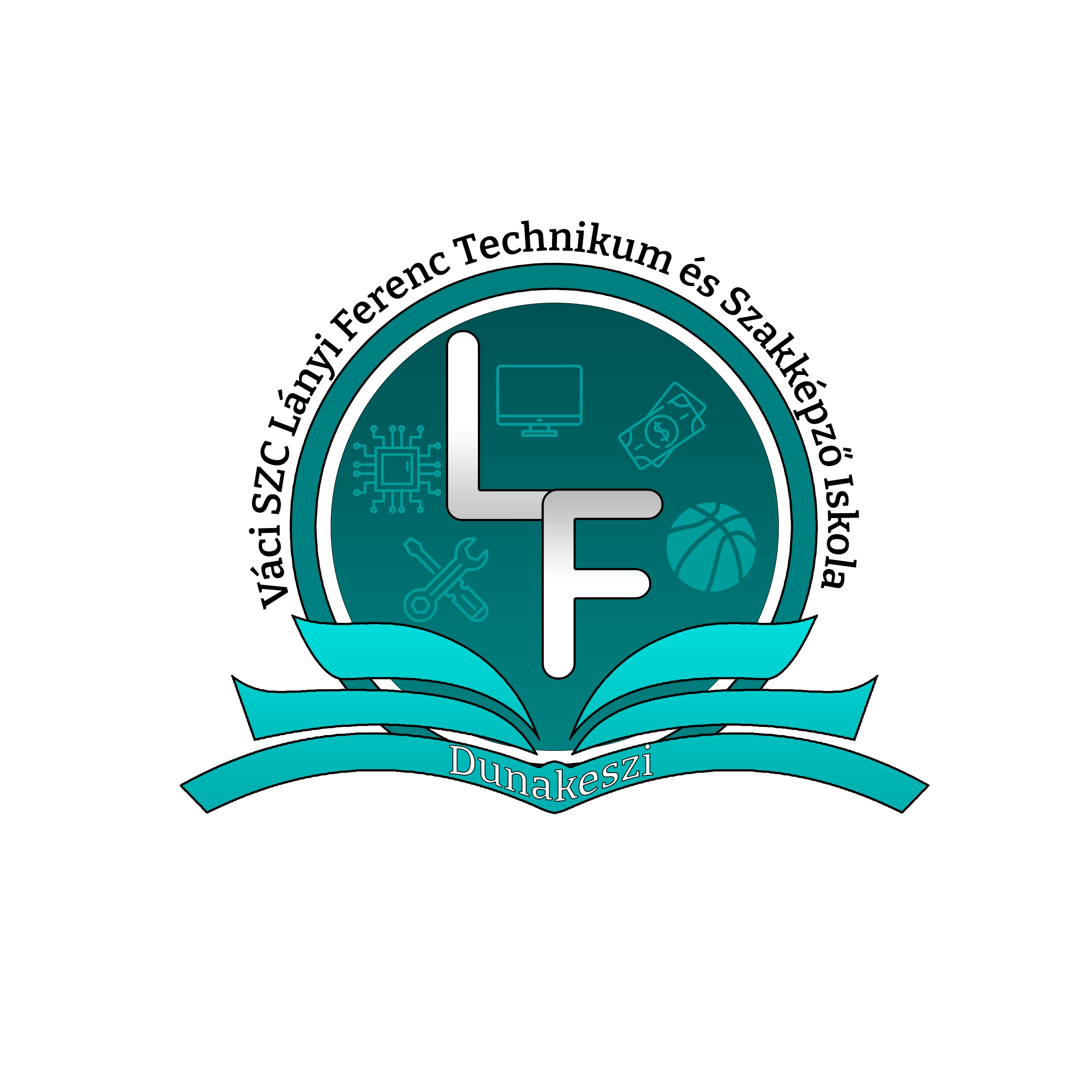 Pályaorientációs/felvételi tájékoztató
2023.10.16.
2023. 10. 12.
Váci SZC Lányi Ferenc Technikum és Szakképző Iskola
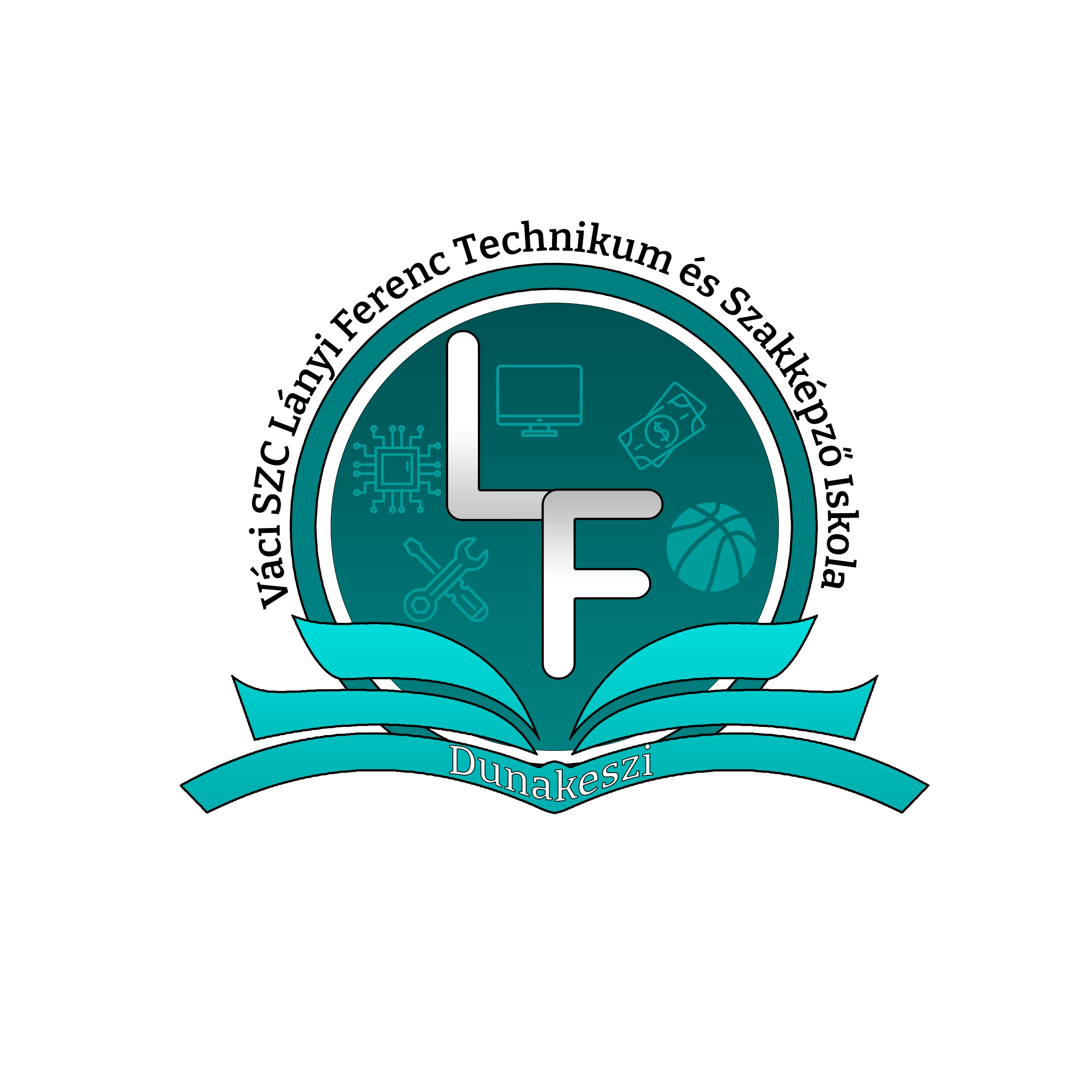 https://vac-lanyi.www.intezmeny.edir.hu/
https://www.facebook.com/lanyiferenc
2023. 10. 12.
Váci SZC Lányi Ferenc Technikum és Szakképző Iskola
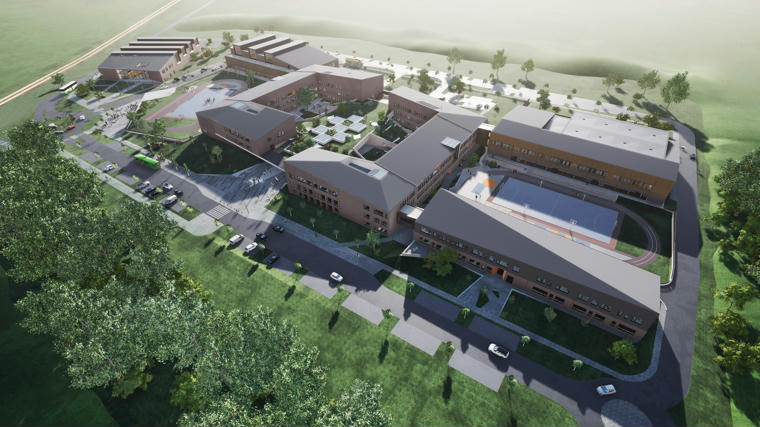 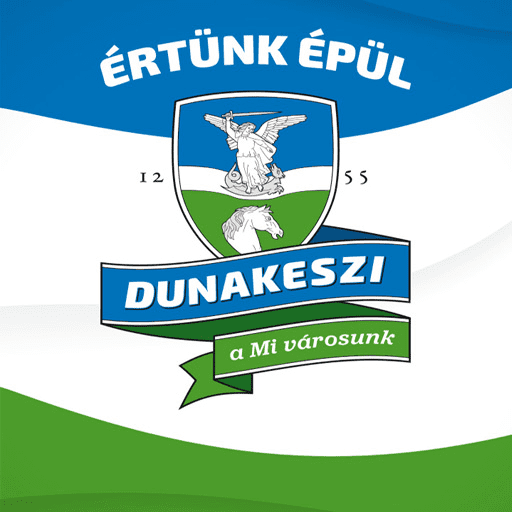 2023. 10. 12.
Váci SZC Lányi Ferenc Technikum és Szakképző Iskola
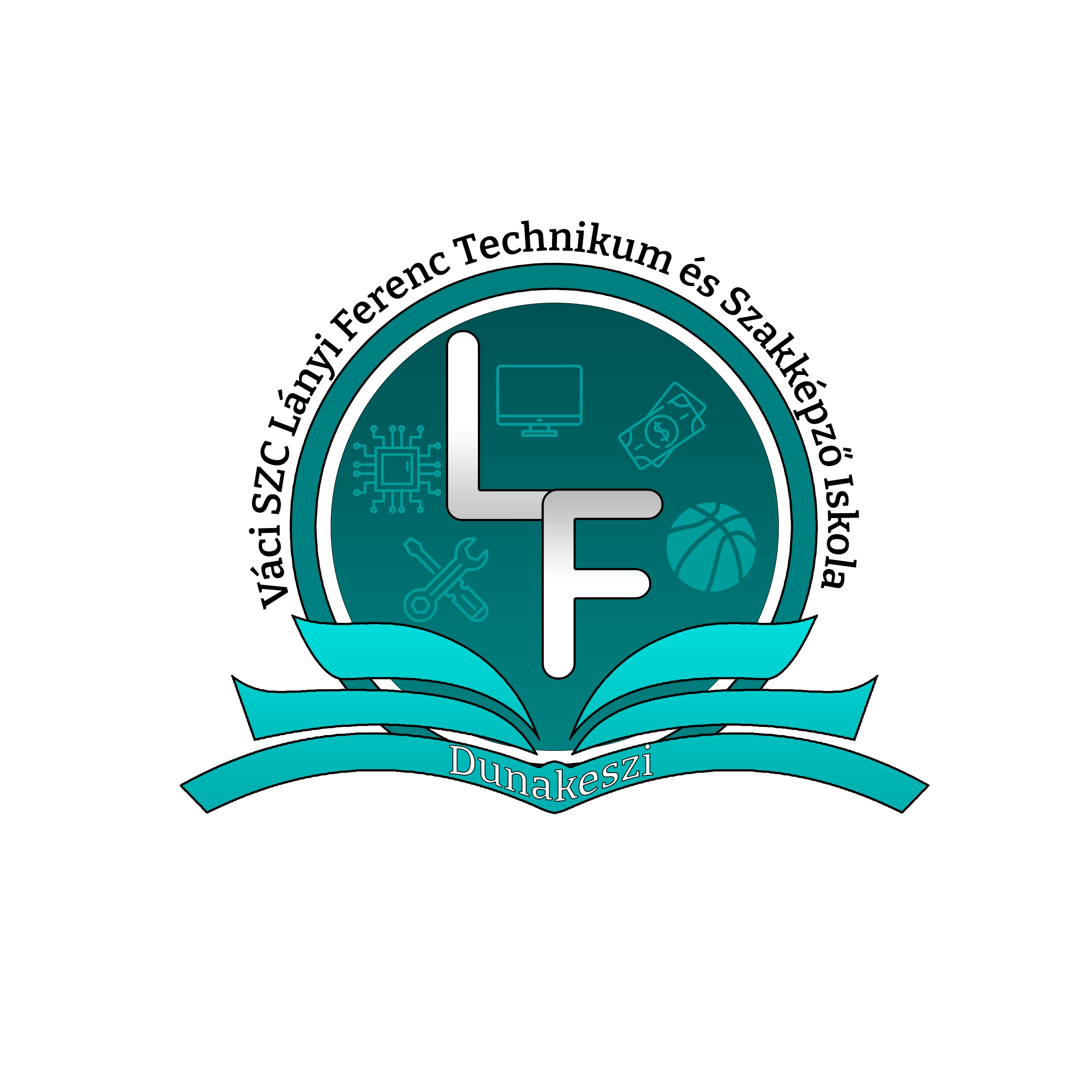 KIM-Kulturális és Innovációs Minisztérium
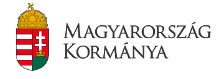 NSZFH-Nemzeti Szakképzési és Felnőttképzési Hivatal
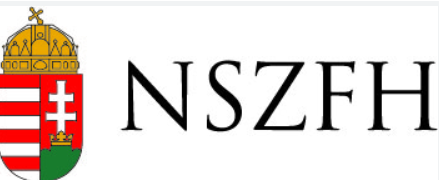 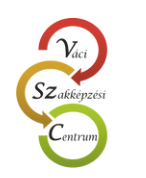 Váci Szakképzési Centrum
Váci SZC Lányi Ferenc Technikum
2023. 10. 12.
Váci SZC Lányi Ferenc Technikum és Szakképző Iskola
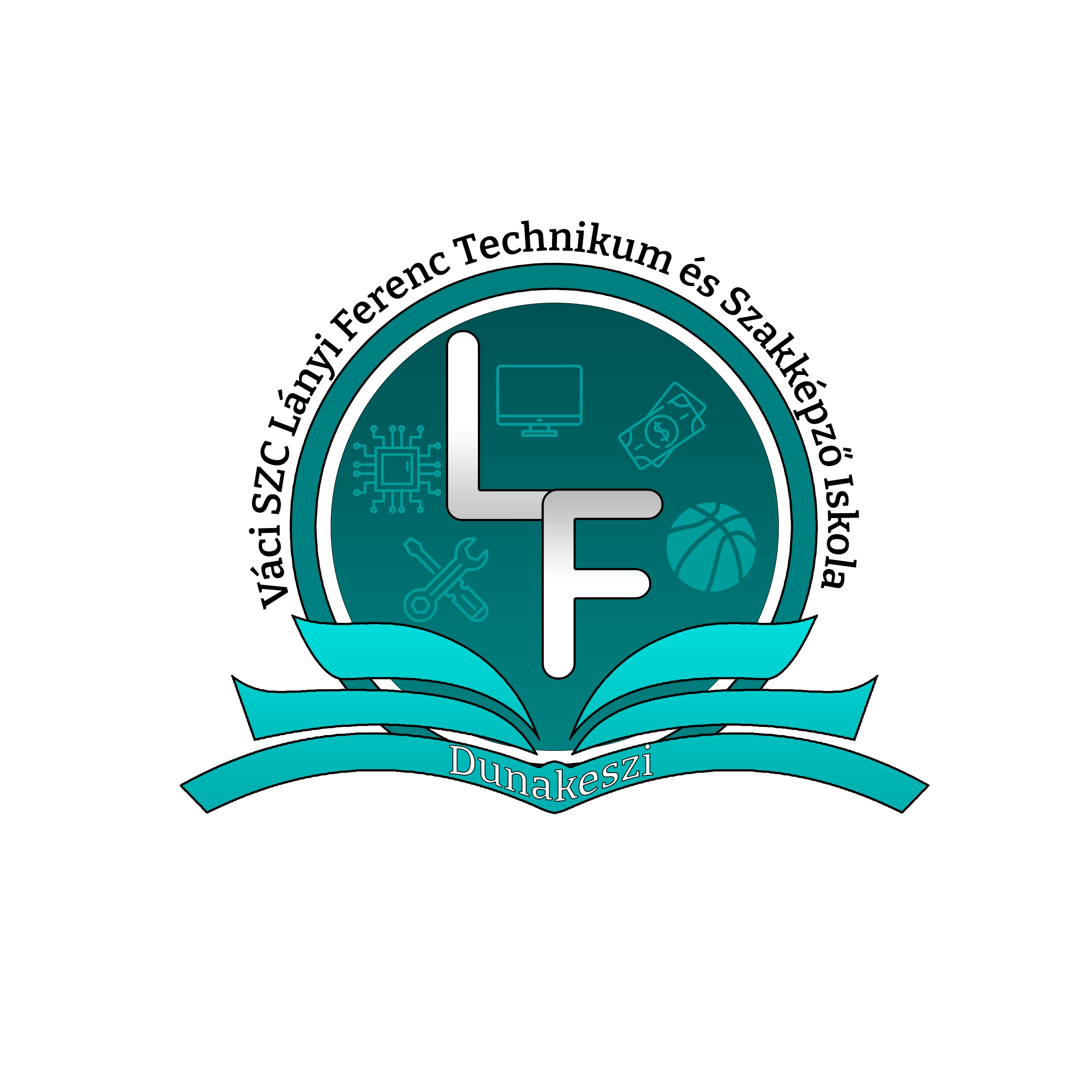 Váci SZC Király Endre Technikum és Szakképző Iskola, Vác
Váci SZC Boronkay György Műszaki Technikum és Gimnázium, Vác
Váci SZC Madách Imre Technikum és Szakképző Iskola, Gödöllő
Váci SZC Petőfi Sándor Műszaki Technikum, Gimnázium és Kollégium, Aszód
Váci SZC Petzelt József Technikum és Szakképző Iskola, Szentendre
Váci SZC Selye János Egészségügyi Technikum, Vác
Váci SZC I. Géza Király Közgazdasági Technikum, Vác
Váci SZC Bocskai István Kollégium, Vác
Váci SZC Lányi Ferenc Technikum, Dunakeszi
2023. 10. 12.
Váci SZC Lányi Ferenc Technikum és Szakképző Iskola
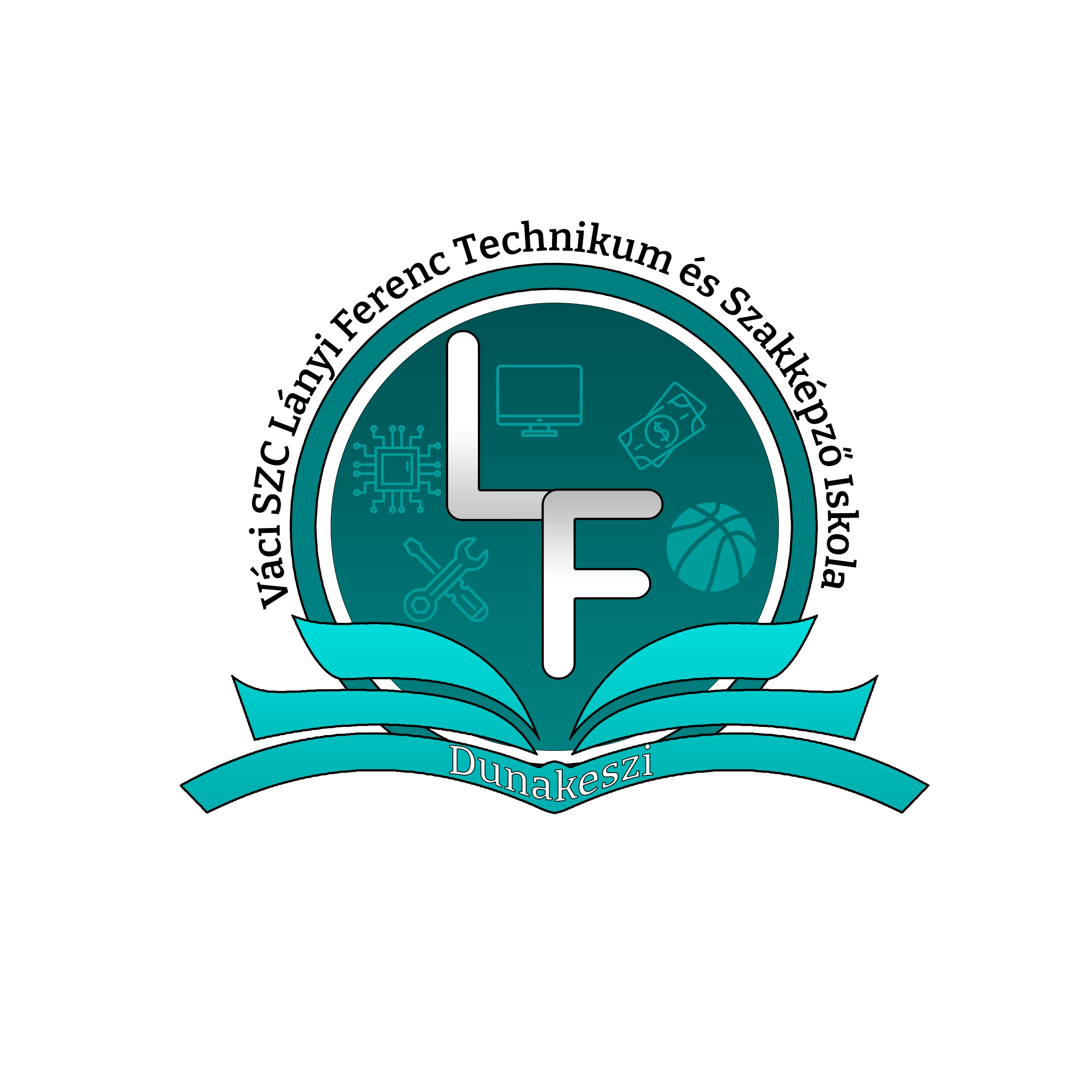 Jól átgondolt és megtervezett oktatói munka
Művészeteken keresztül a lélek ápolása (zene, ének, festészet, színjátszás)
A sporton keresztül a test és a lélek építése
Közösségépítő tevékenységek
Tanítás utáni időszak hasznos eltöltése
Karitatív tevékenységek
2023. 10. 12.
Váci SZC Lányi Ferenc Technikum és Szakképző Iskola
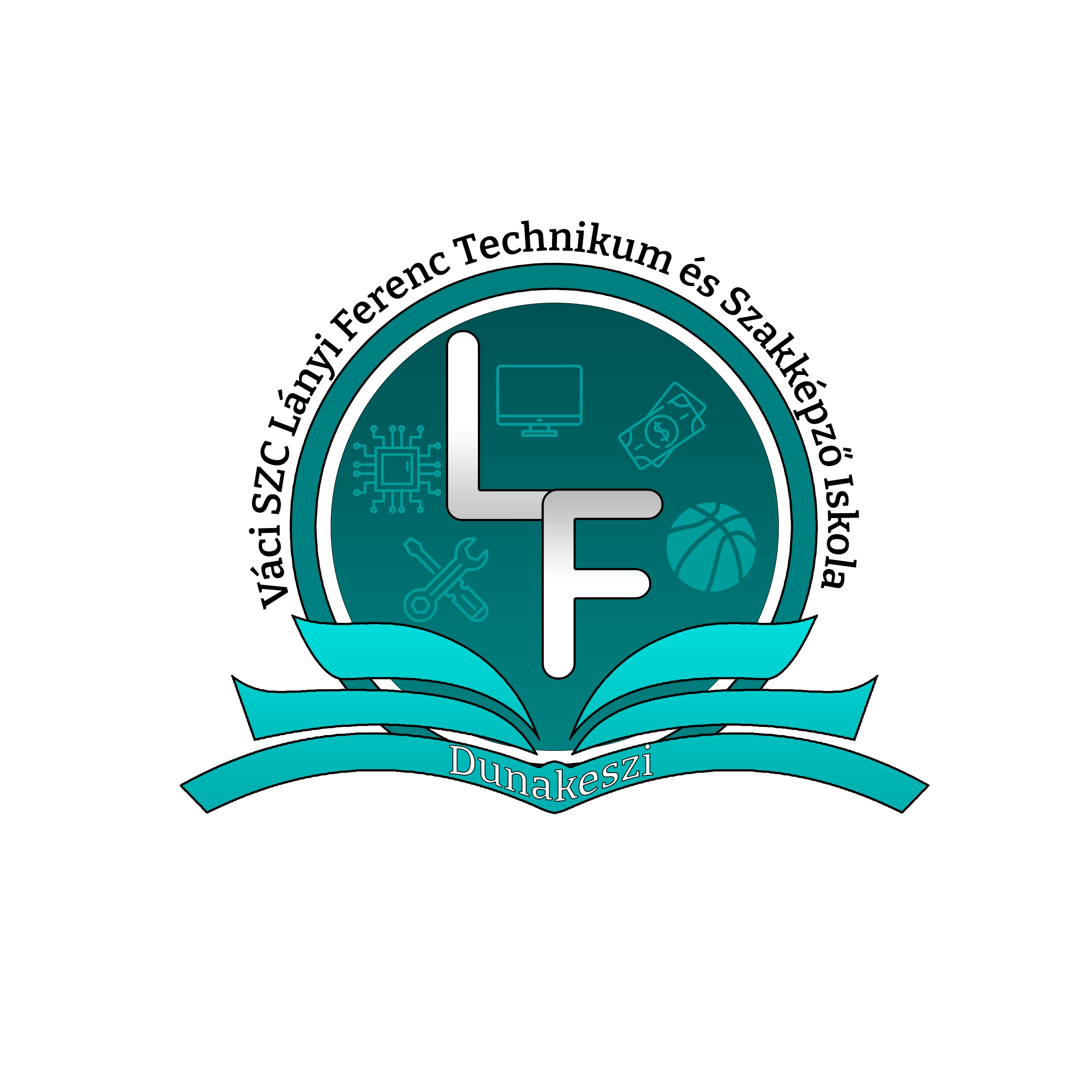 Szekeres-Joó Eszter/Igazgató



Föedlné Bedők Gyöngyvér/Igazgatóhelyettes
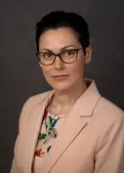 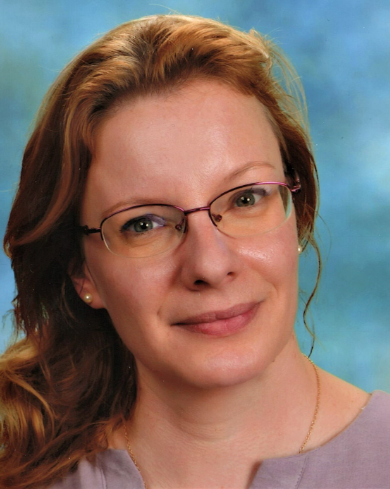 2023. 10. 12.
Váci SZC Lányi Ferenc Technikum és Szakképző Iskola
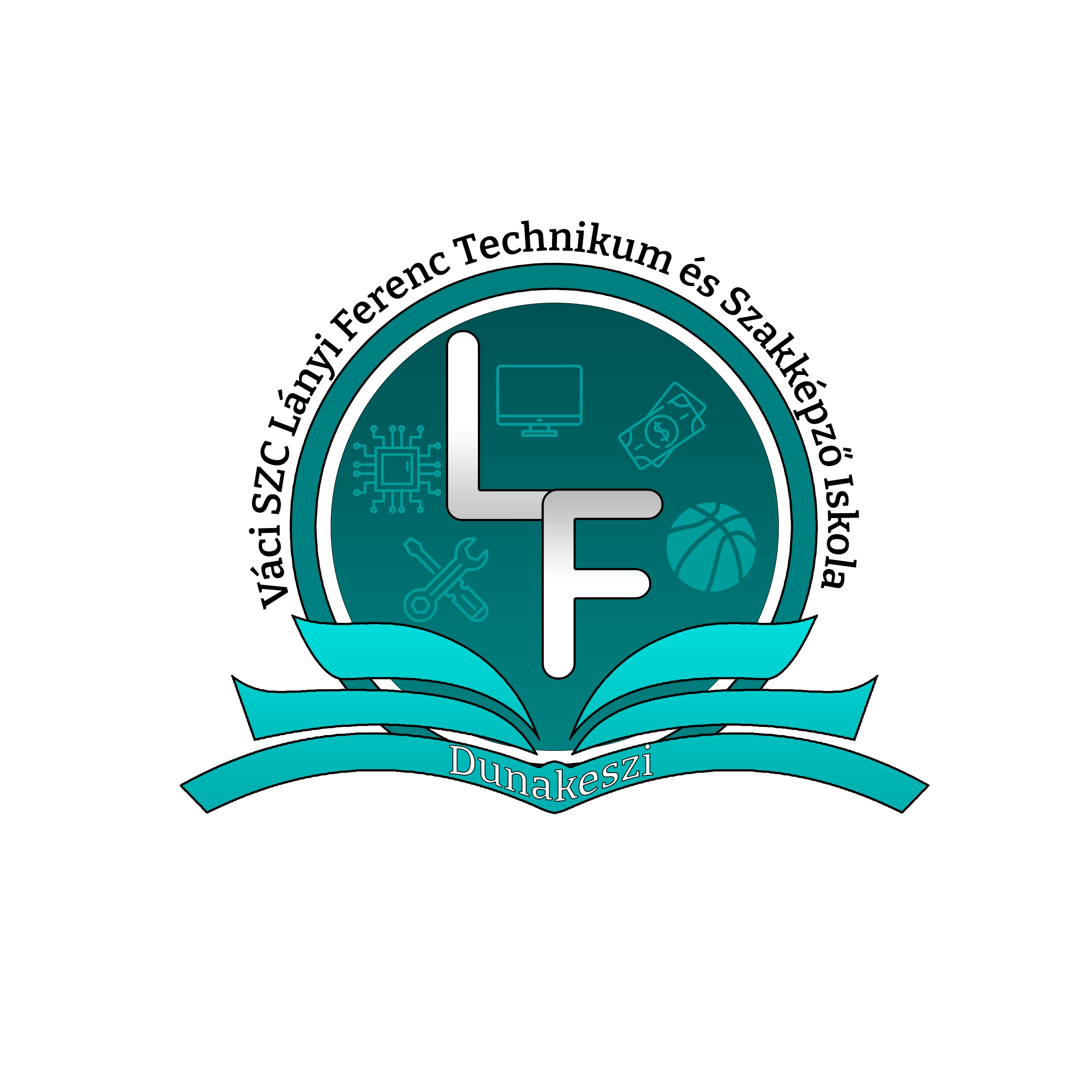 Technikus képzés főbb jellemzői
Érettségi vizsga
Szakmai vizsga
Duális képzés
Nyelvoktatás
Ösztöndíjrendszer
2023. 10. 12.
Érettségi + Szakmai vizsga
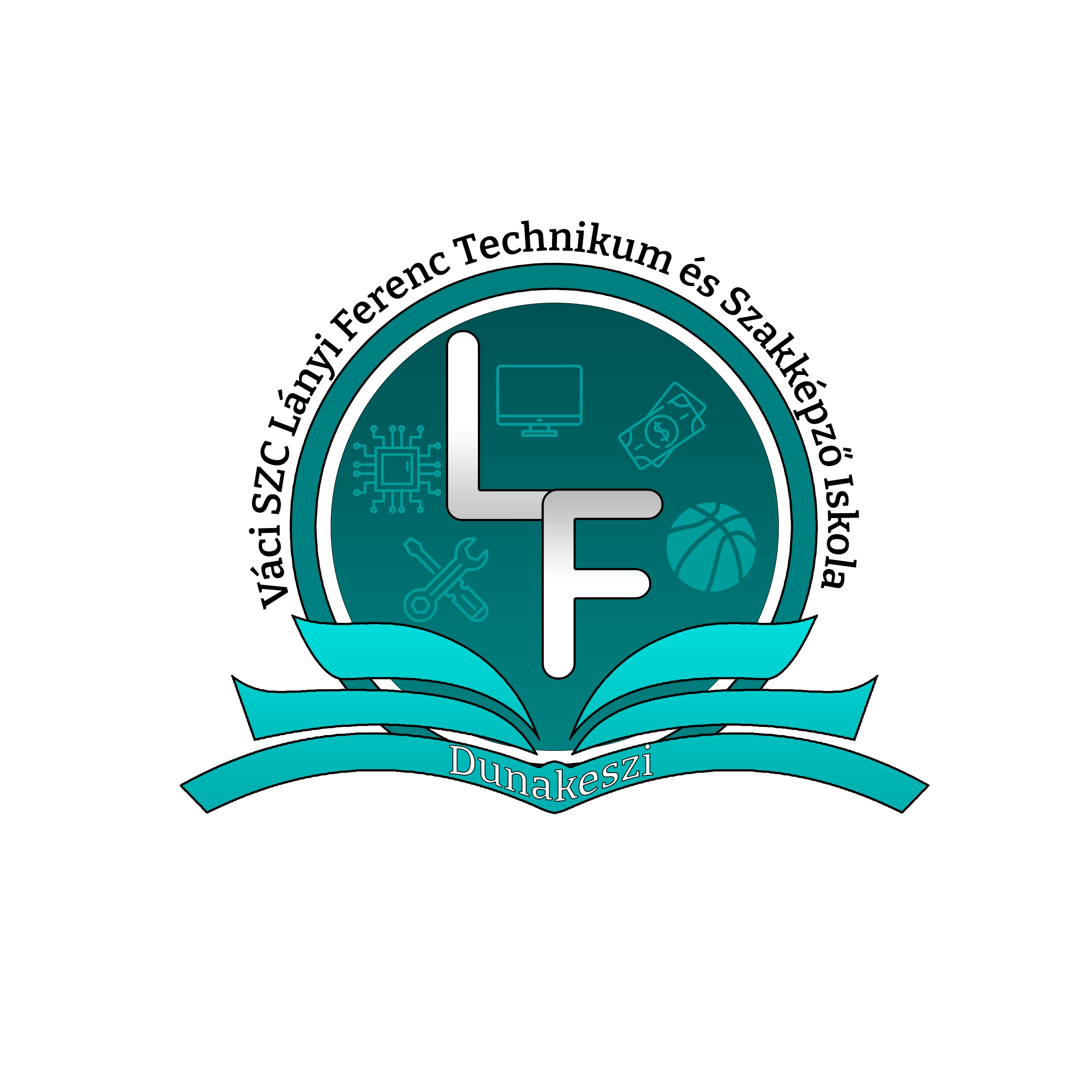 A 12. évfolyamos tanulók előrehozott érettségi vizsgát tesznek magyarból, matematikából és történelemből. Előrehozott érettségit tehetnek idegennyelvből.
Az  ötödik érettségi tárgy maga a technikusi szakképesítés szakmai vizsgája. A 13. évfolyamos tanulók tehát két végzettséget igazoló bizonyítványt kapnak: 
     érettségi bizonyítványt és technikusi oklevelet. 
A technikumi végzettséggel megnyílik az út a felsőoktatás szakirányú képzéseire. 
A technikusi vizsga emelt szintű érettségi tantárgynak számít.
2023. 10. 12.
Duális képzés
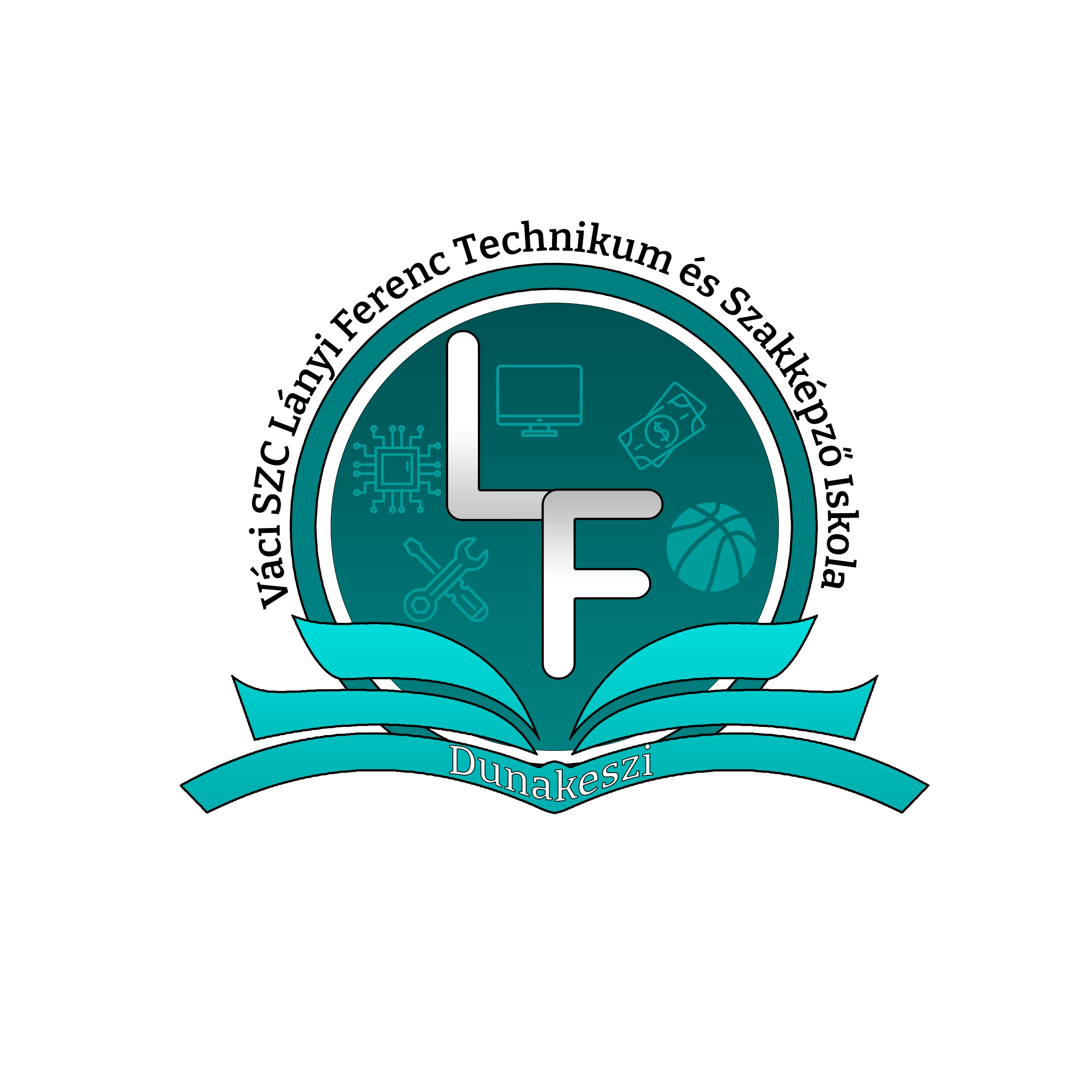 a gyakorlati oktatás nem csak az oktatási intézményben zajlik, hanem cégeknél, vállalatoknál is
már a képzése során megismeri a duális képzőhely vállalati kultúráját, rendszereit, a szakmájára jellemző munkafolyamatokat
a tanuló versenyképes tudást és gyakorlatot szerez már a képzése alatt
11.-12. évfolyamot követően 4 hetes egybefüggő szakmai gyakorlatot teljesítenek duális partnernél
2023. 10. 12.
Nyelvoktatás
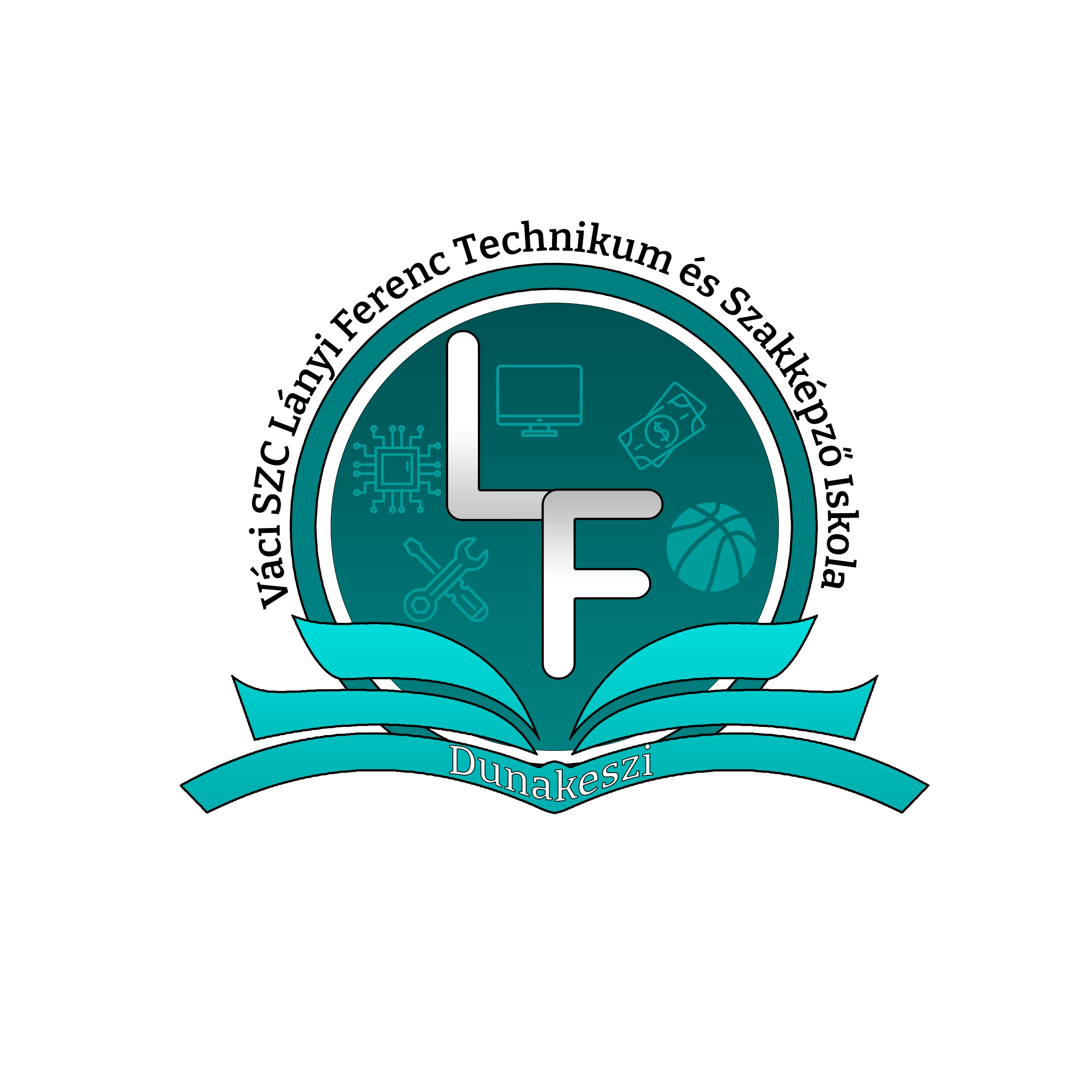 Nagy hangsúlyt fektetünk az angol nyelv oktatására, 
hiszen a munka világában elengedhetetlen kompetencia.
2023. 10. 12.
Ösztöndíjrendszer
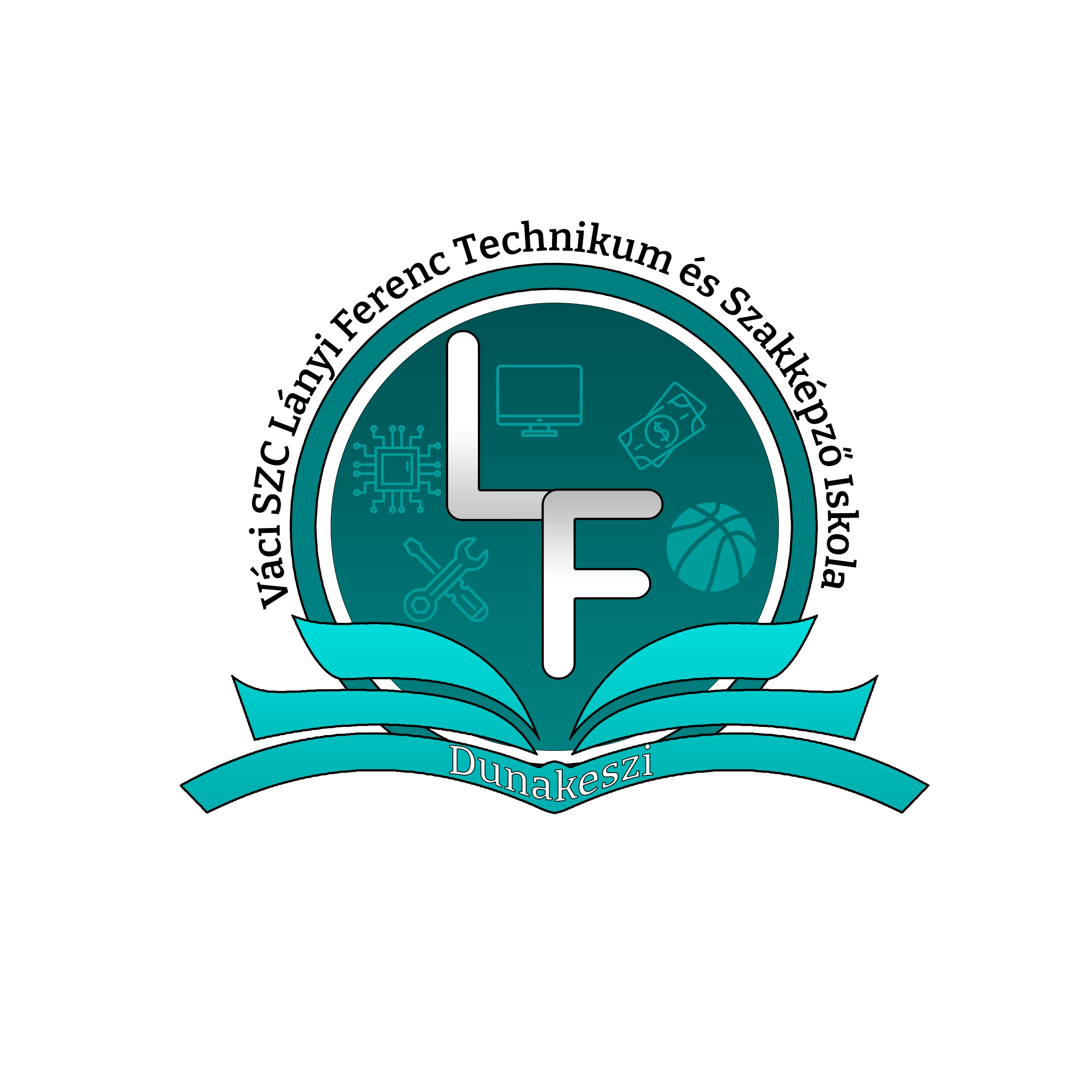 Forrás: IKK
2023. 10. 12.
Pályakezdési juttatás
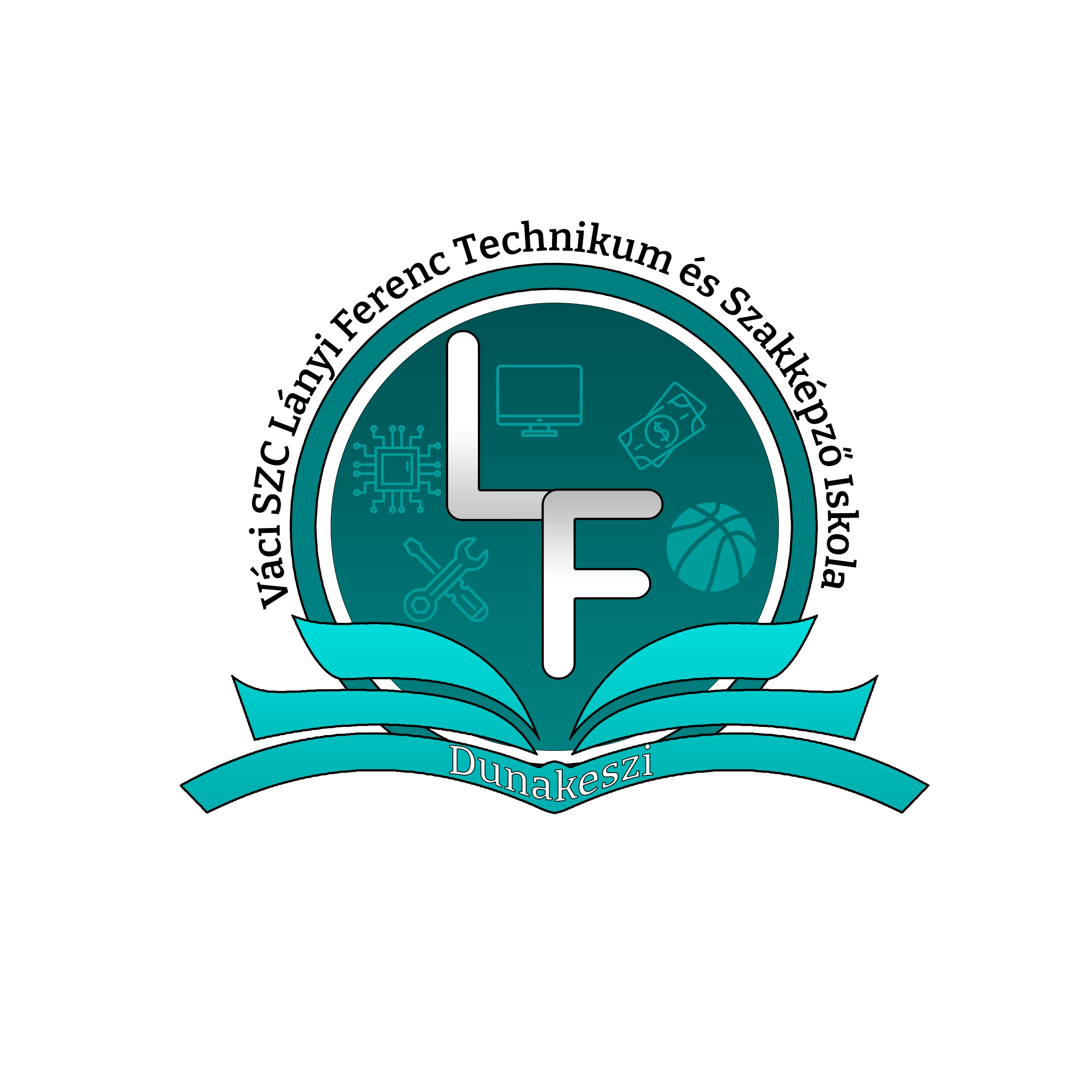 Forrás: IKK
2023. 10. 12.
Ágazatok és szakmák
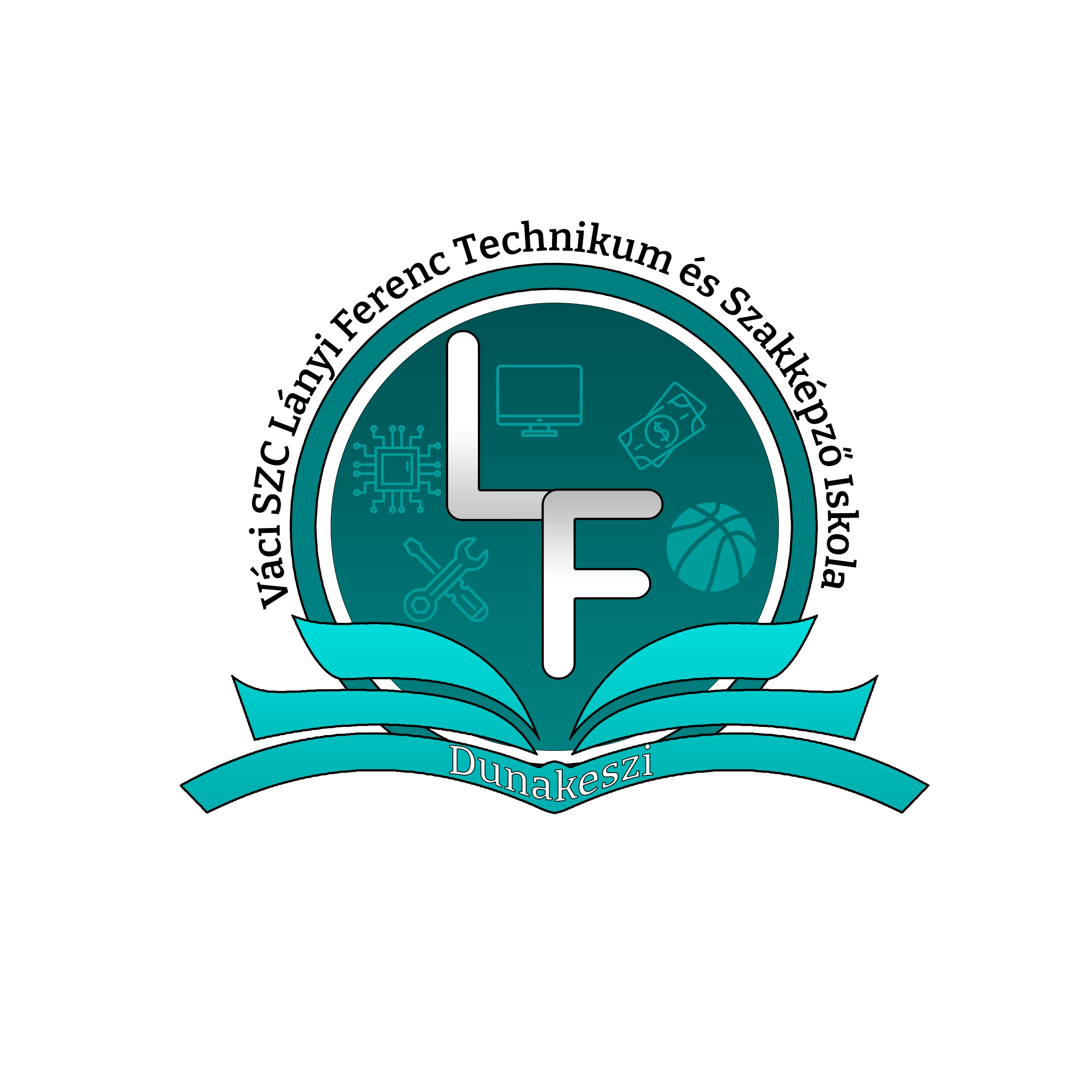 Az ágazat megnevezése: Elektronika és elektrotechnika
A szakma megnevezése: Elektronikai technikus
8040
A szakma azonosító száma: 5 0714 04 03
32 fős osztály
https://ikk.hu/szakmakartyak/szakmak/elektronikai-technikus
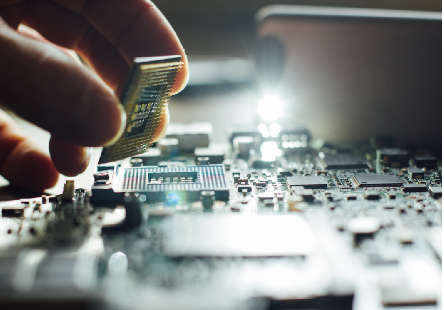 2023. 10. 12.
Ágazatok és szakmák
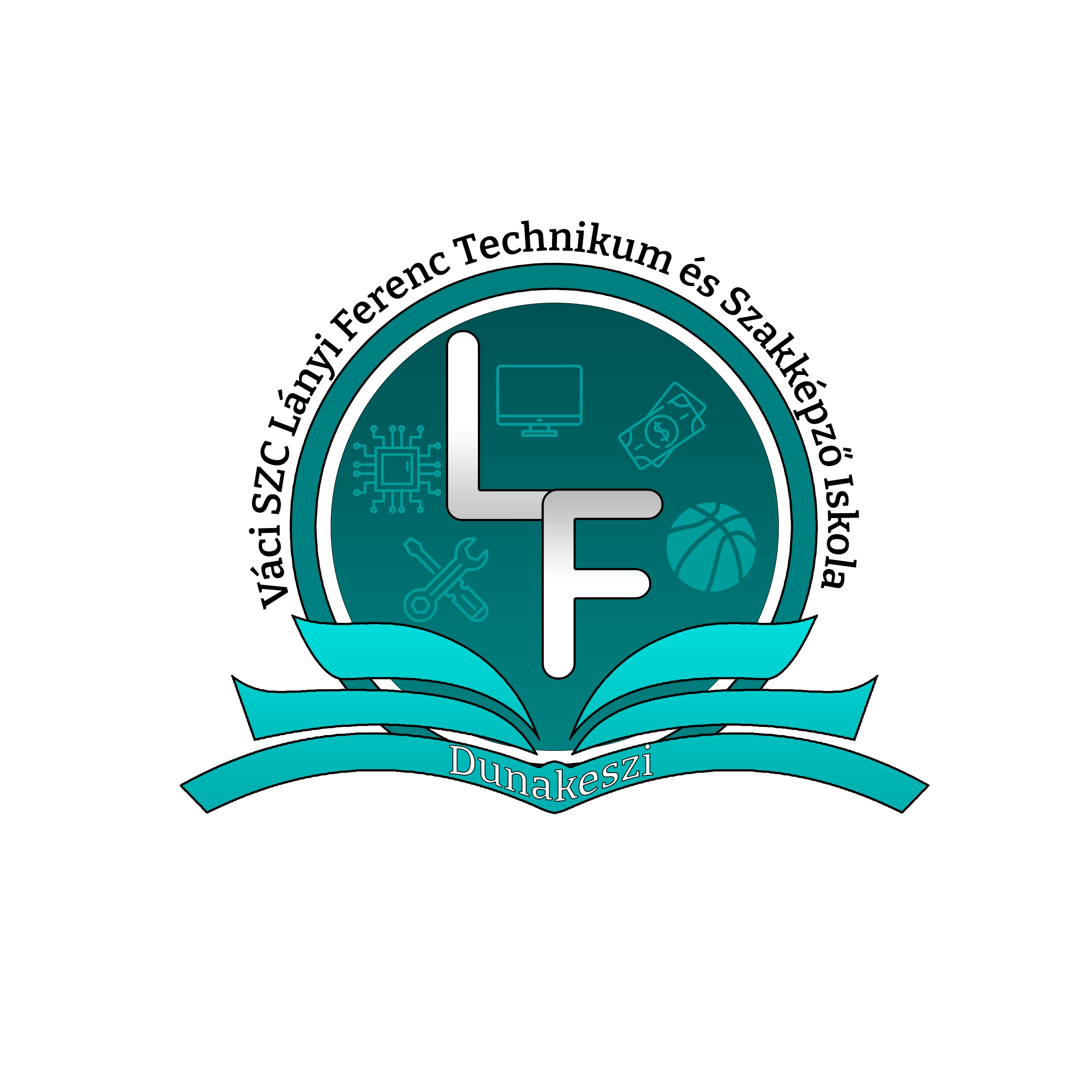 Az ágazat megnevezése: Gépészet
A szakma megnevezése: Gépgyártás-technológiai technikus
8030
A szakma azonosító száma: 5 0715 10 06
32 fős osztály

https://ikk.hu/szakmakartyak/szakmak/gepgyartas-technologiai-technikus
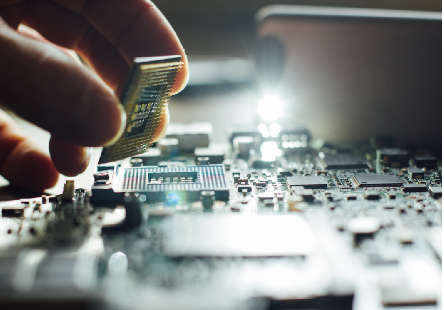 2023. 10. 12.
Ágazatok és szakmák
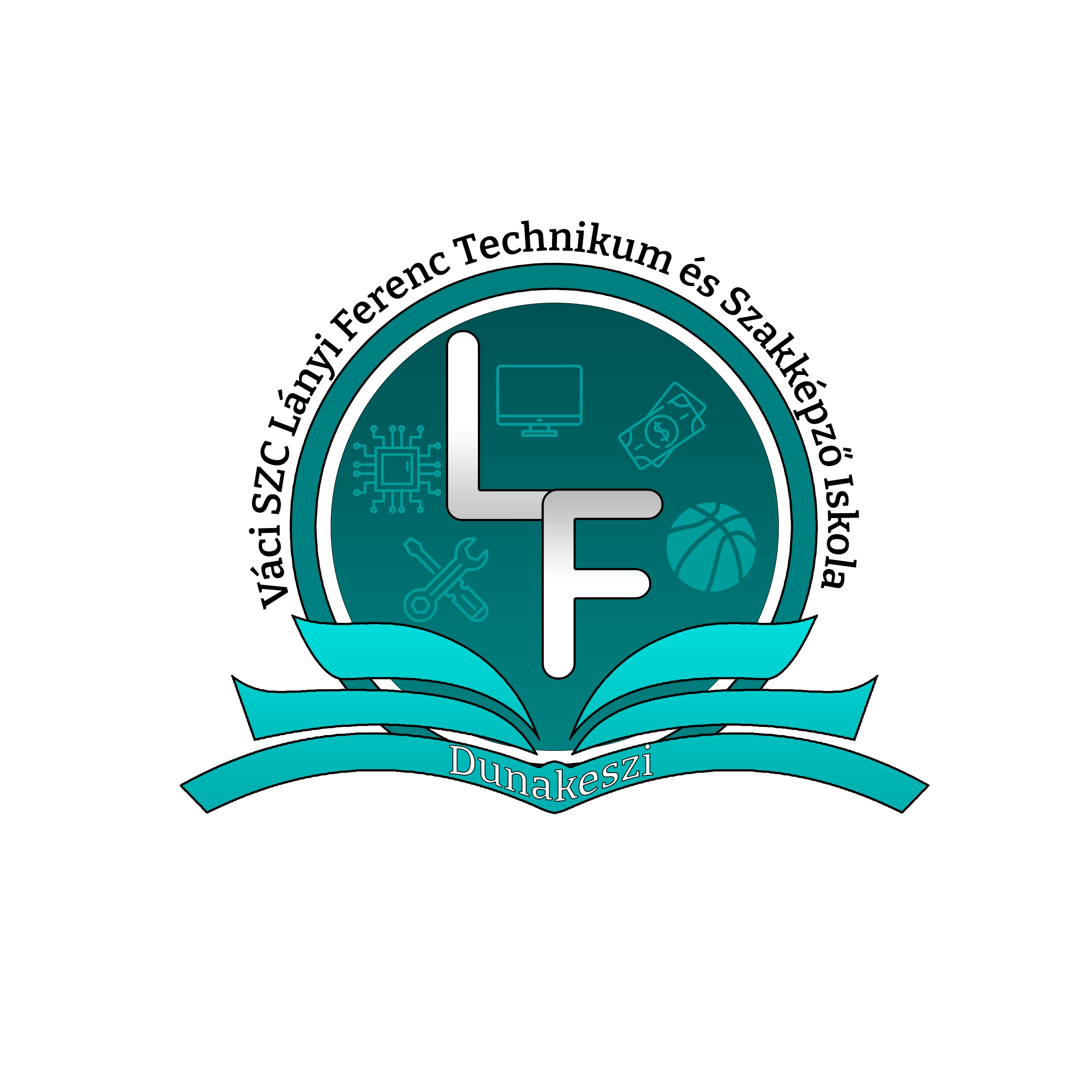 Az ágazat megnevezése: Informatika és távközlés
A szakma megnevezése: Szoftverfejlesztő és –tesztelő
8010
A szakma azonosító száma: 5 0613 12 03
32 fős osztály

https://ikk.hu/szakmakartyak/szakmak/szoftverfejleszto-es-tesztelo
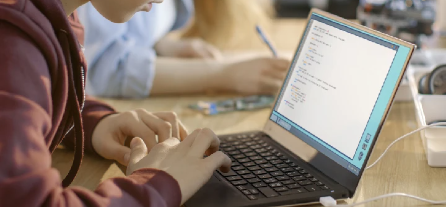 2023. 10. 12.
Ágazatok és szakmák
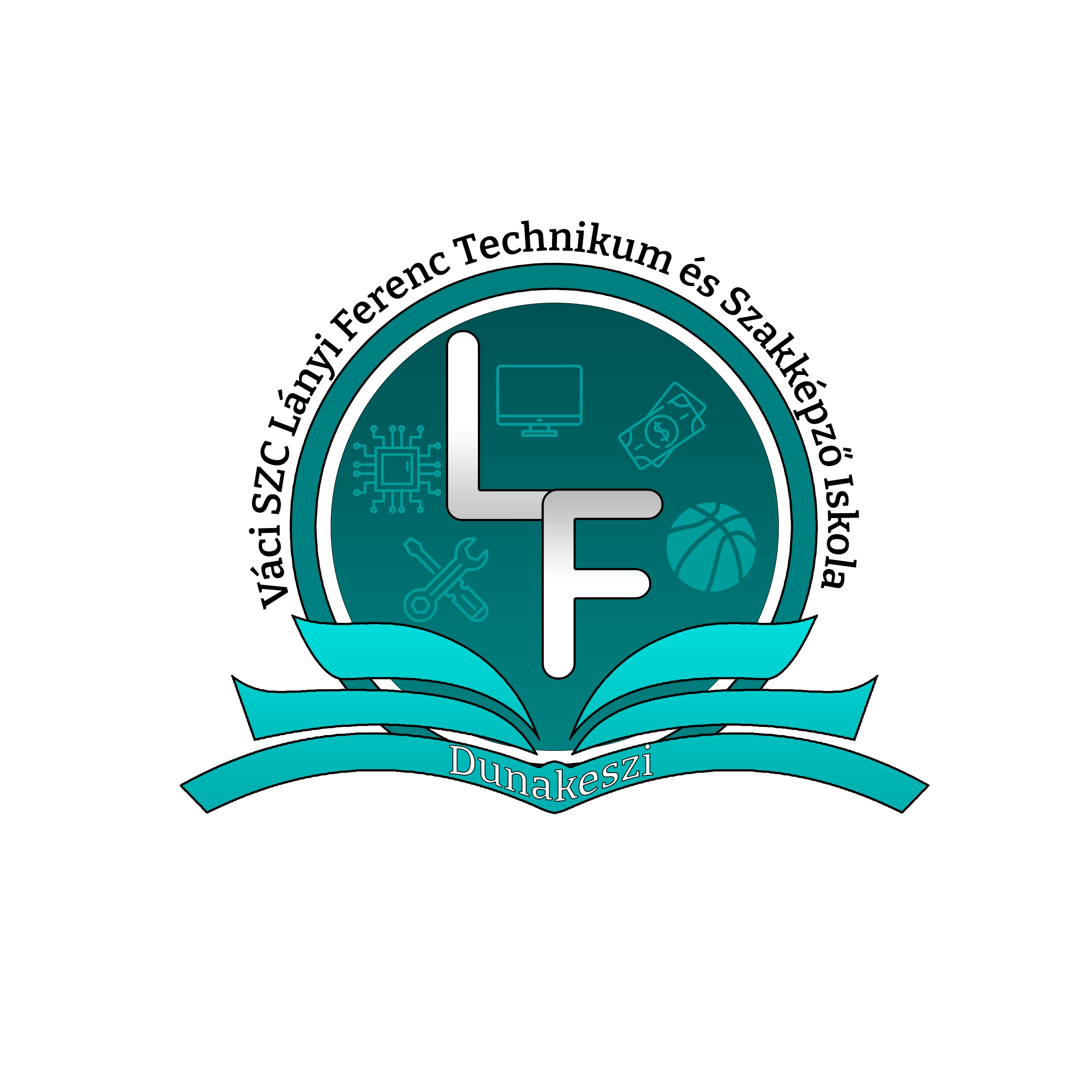 Az ágazat megnevezése: Gazdálkodás és menedzsment
A szakma megnevezése: Pénzügyi- számviteli ügyintéző
8020
A szakma azonosító száma: 5 0411 09 01
32 fős osztály

https://ikk.hu/szakmakartyak/szakmak/penzugyi-szamviteli-ugyintezo
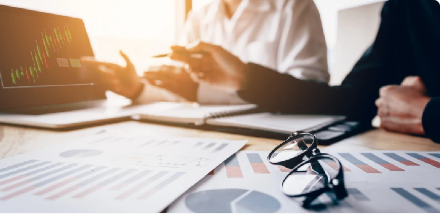 2023. 10. 12.
Ágazatok és szakmák
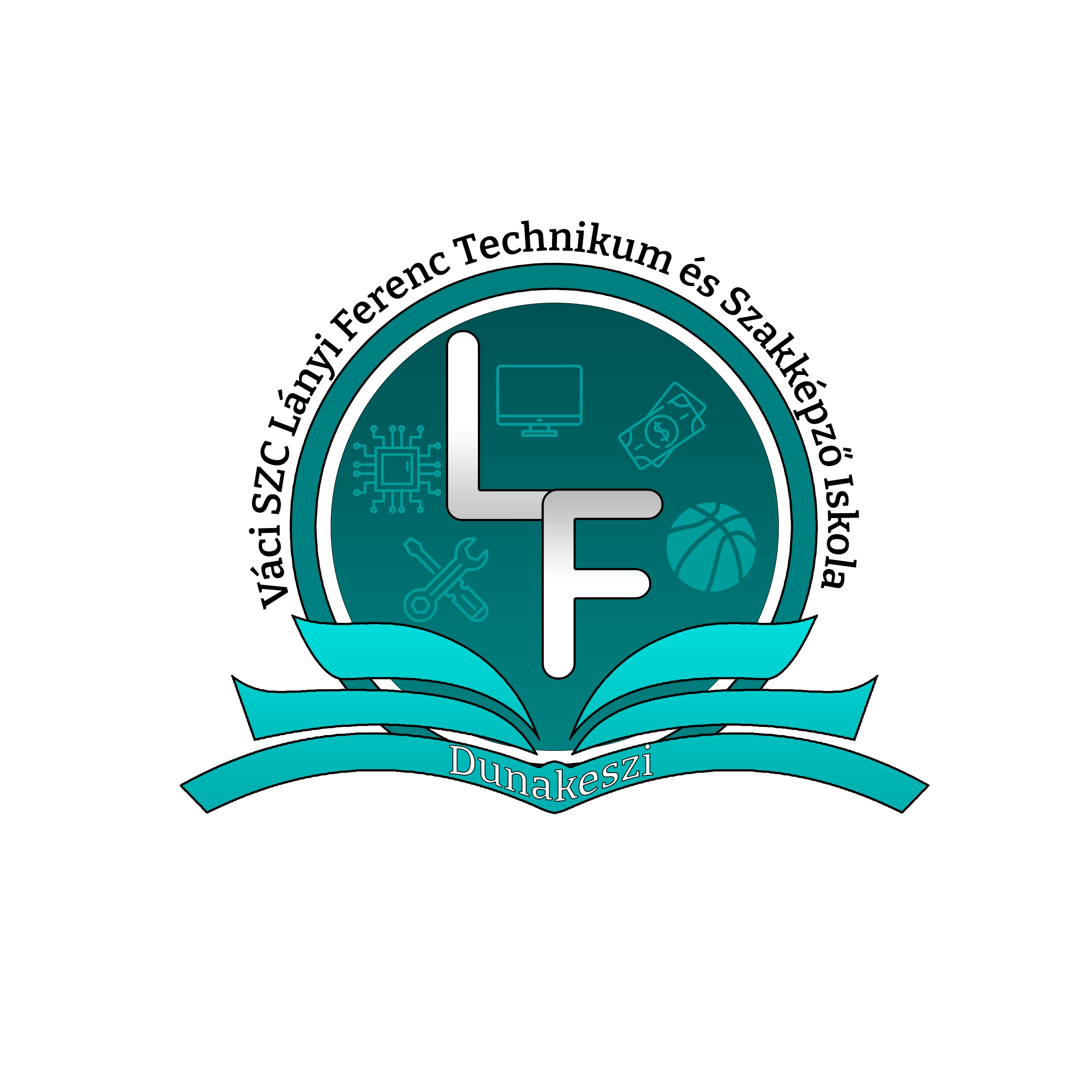 Az ágazat megnevezése: Sport
A szakma megnevezése: Sportedző- sportszervező
8050
A szakma azonosító száma: 5 1014 20 02
32 fős osztály

https://ikk.hu/szakmakartyak/szakmak/sportedzo-(a-sportag-megjelolesevel)-sportszervezo
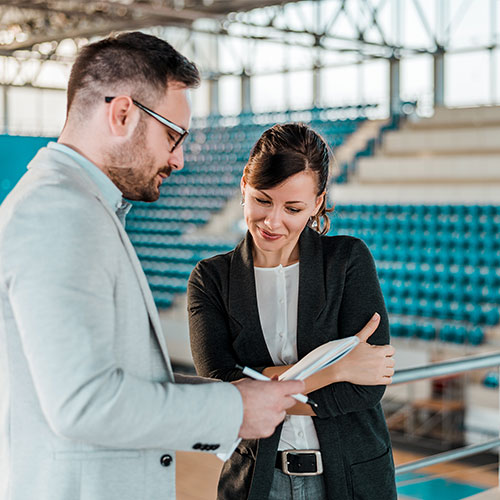 2023. 10. 12.
Felnőttképzés
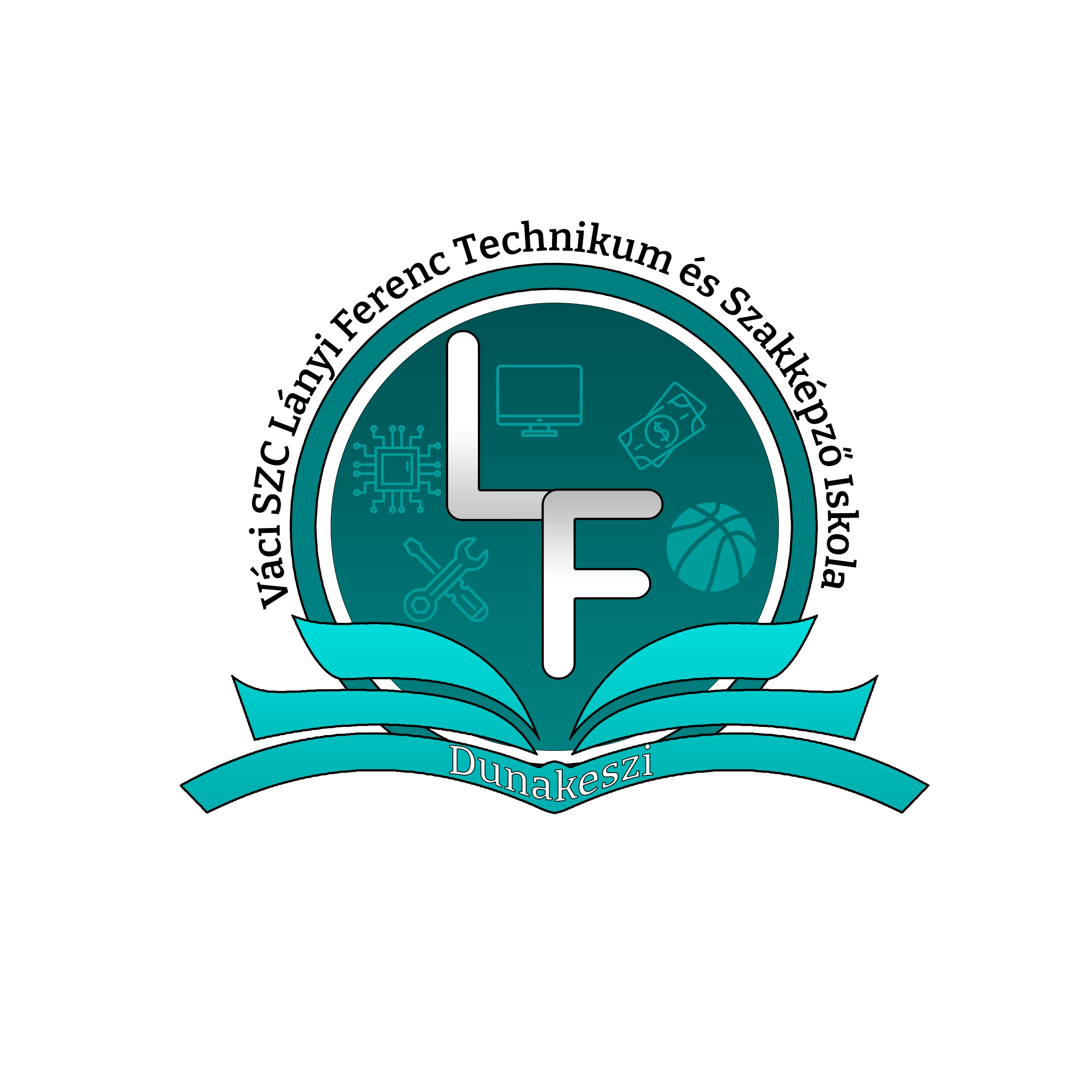 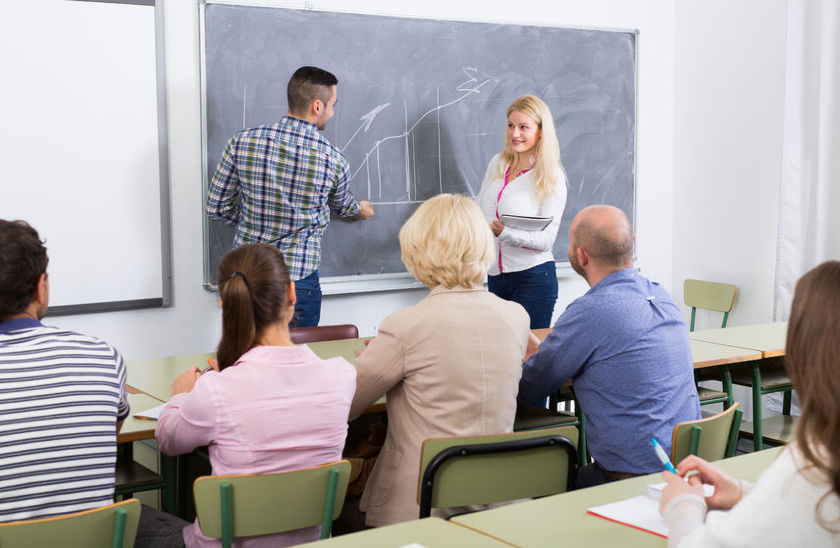 Előkészítés folyamatban
Várhatóan a 2025/26 tanévtől
2023. 10. 12.
Mentorprogram
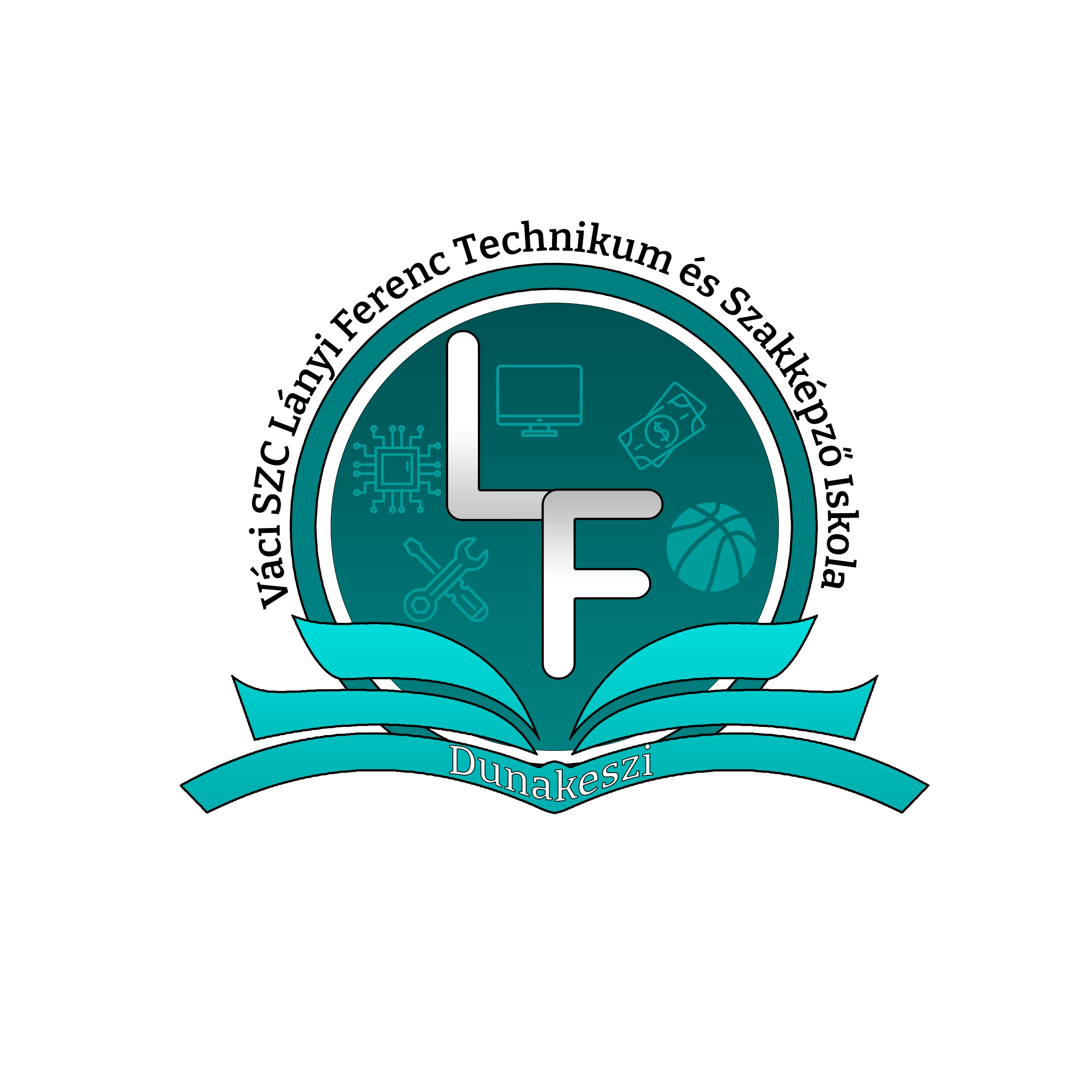 Egyéni útkövetés
Személyes támogatás
Pályaorientáció
Problémamegoldás
Felzárkóztatás
Tehetséggondozás
Folyamatos kapcsolattartás a szülőkkel
2023. 10. 12.
Erasmus+
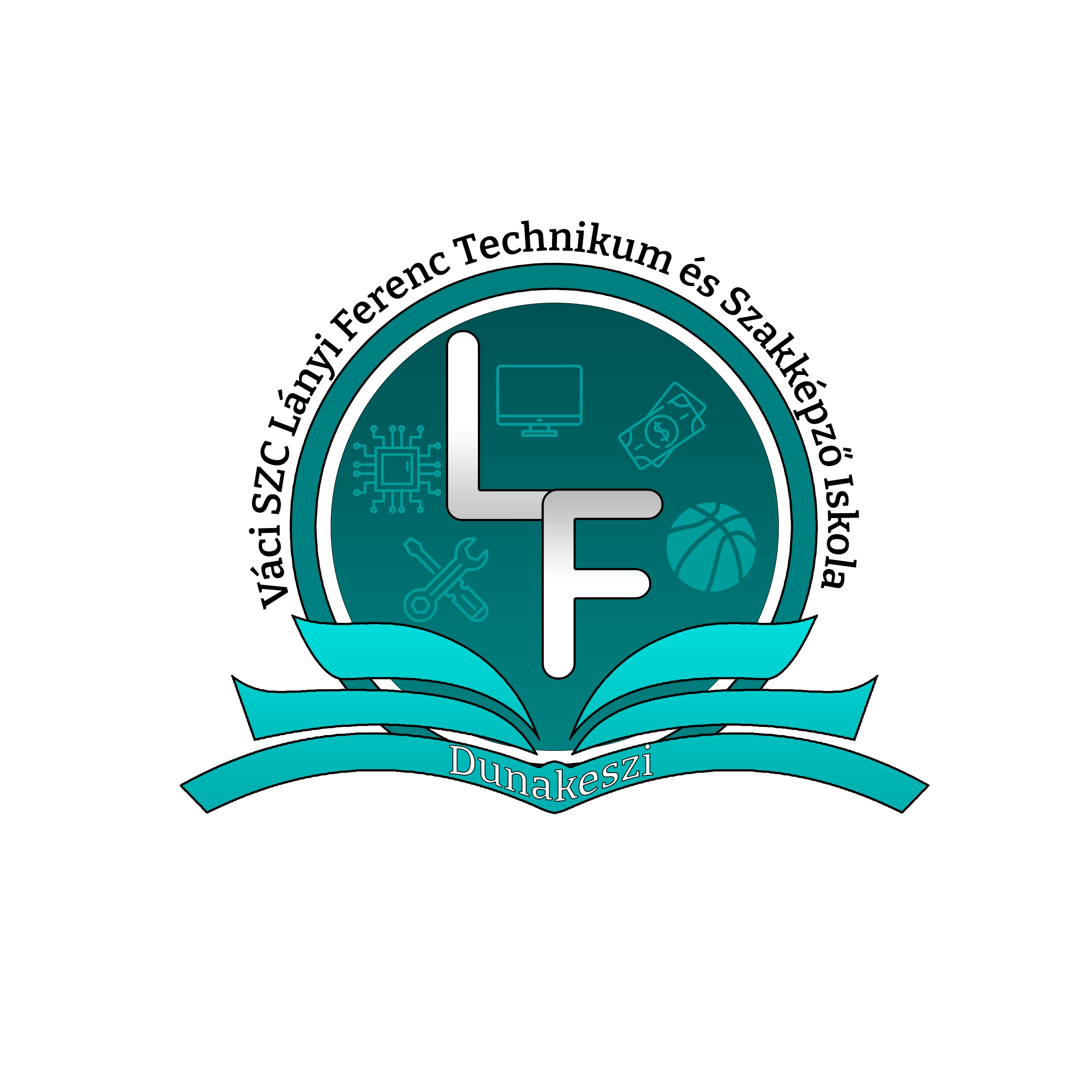 Szakmai gyakorlat
Idegennyelvi kommunikáció
Nemzetközi kapcsolatok
Különböző kultúrák megismerése
Europass
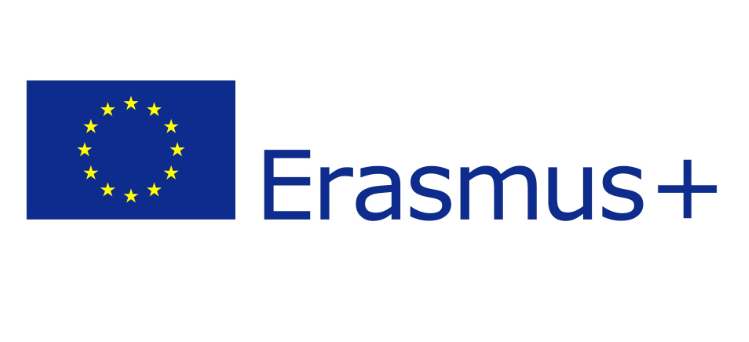 2023. 10. 12.
Felvételi pontszámítás
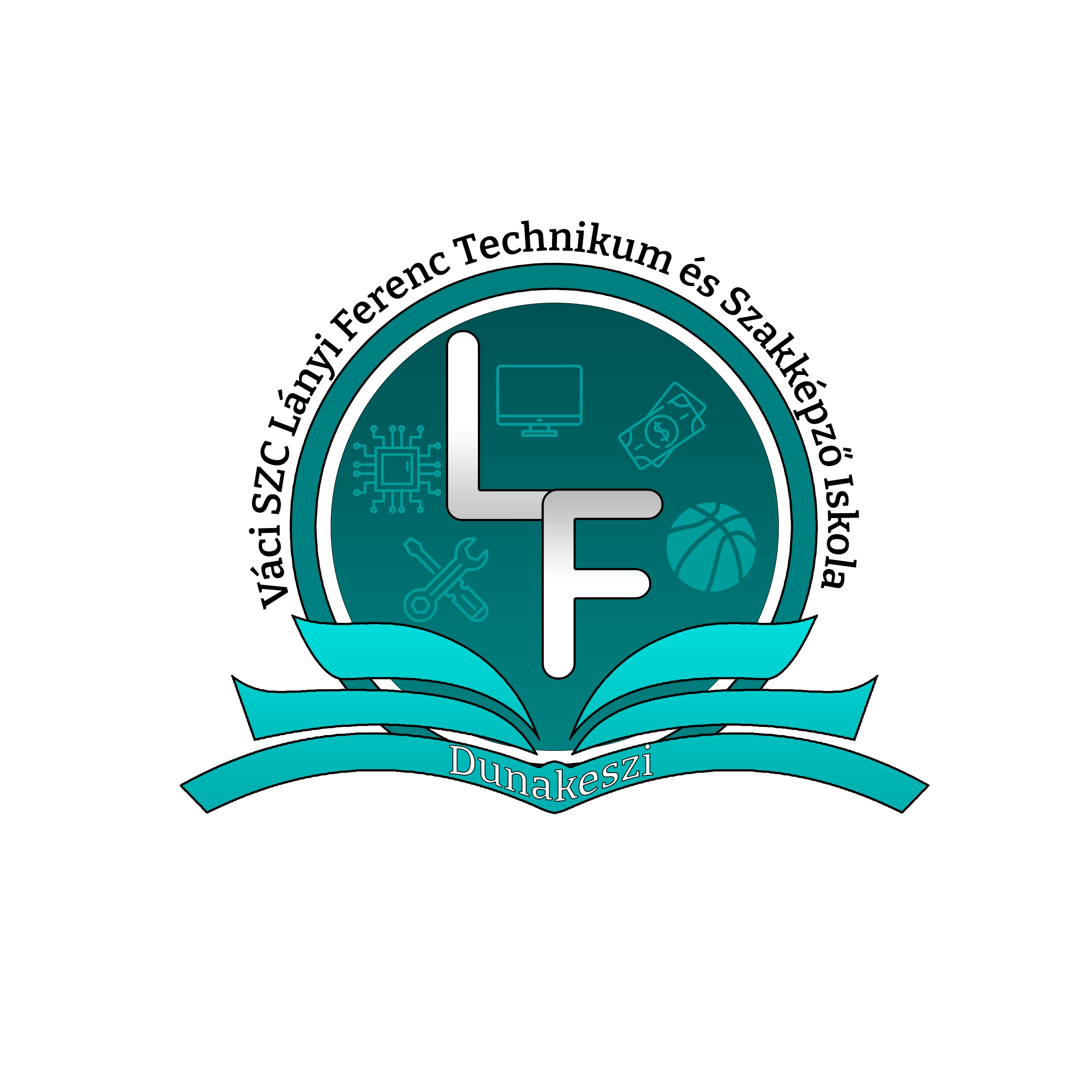 max. 150 pont szerezhető a felvételi eljárás során
A, hozott pont: max. 50

B, írásbeli eredmények: max 100 pont

C, szóbeli elbeszélgetés
Induló iskolaként még nem látjuk a bekerülési ponthatárokat.
2023. 10. 12.
A, hozott pont: max. 50
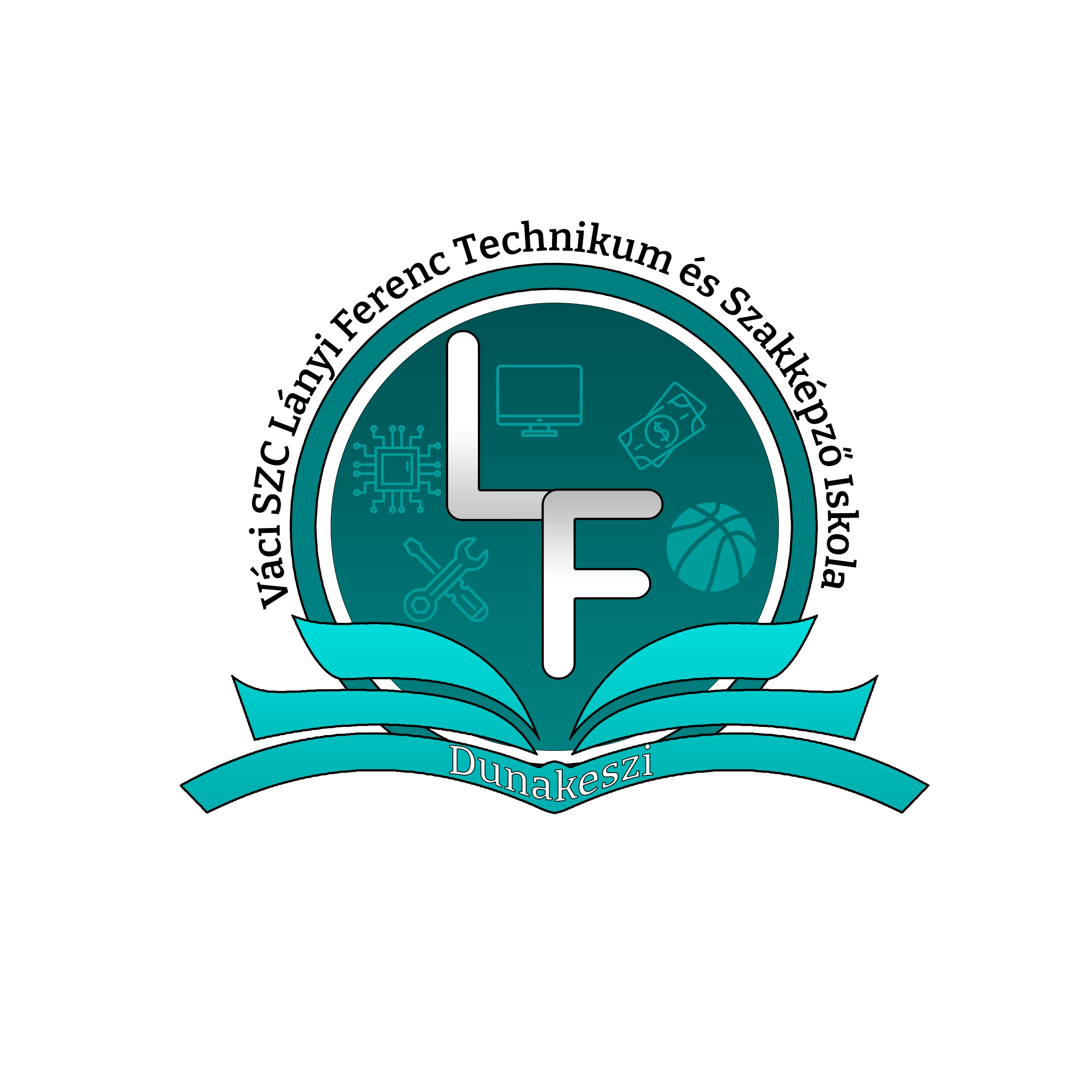 2023. 10. 12.
B, írásbeli eredmények: max 100 pont
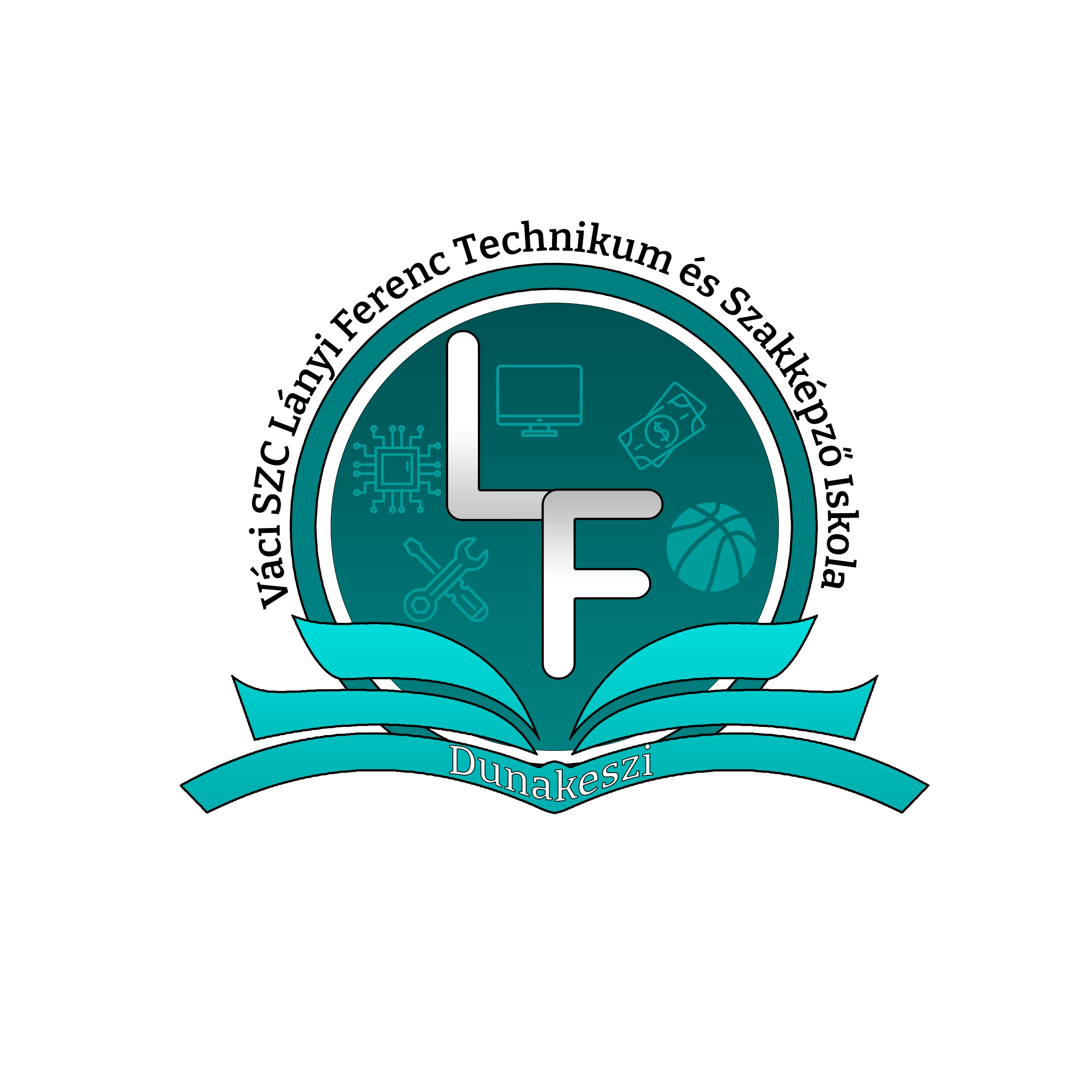 magyar nyelv és irodalom feladatlap: 
	max. 50 pont
matematika: 
	max. 50 pont
2023. 10. 12.
C, szóbeli elbeszélgetés
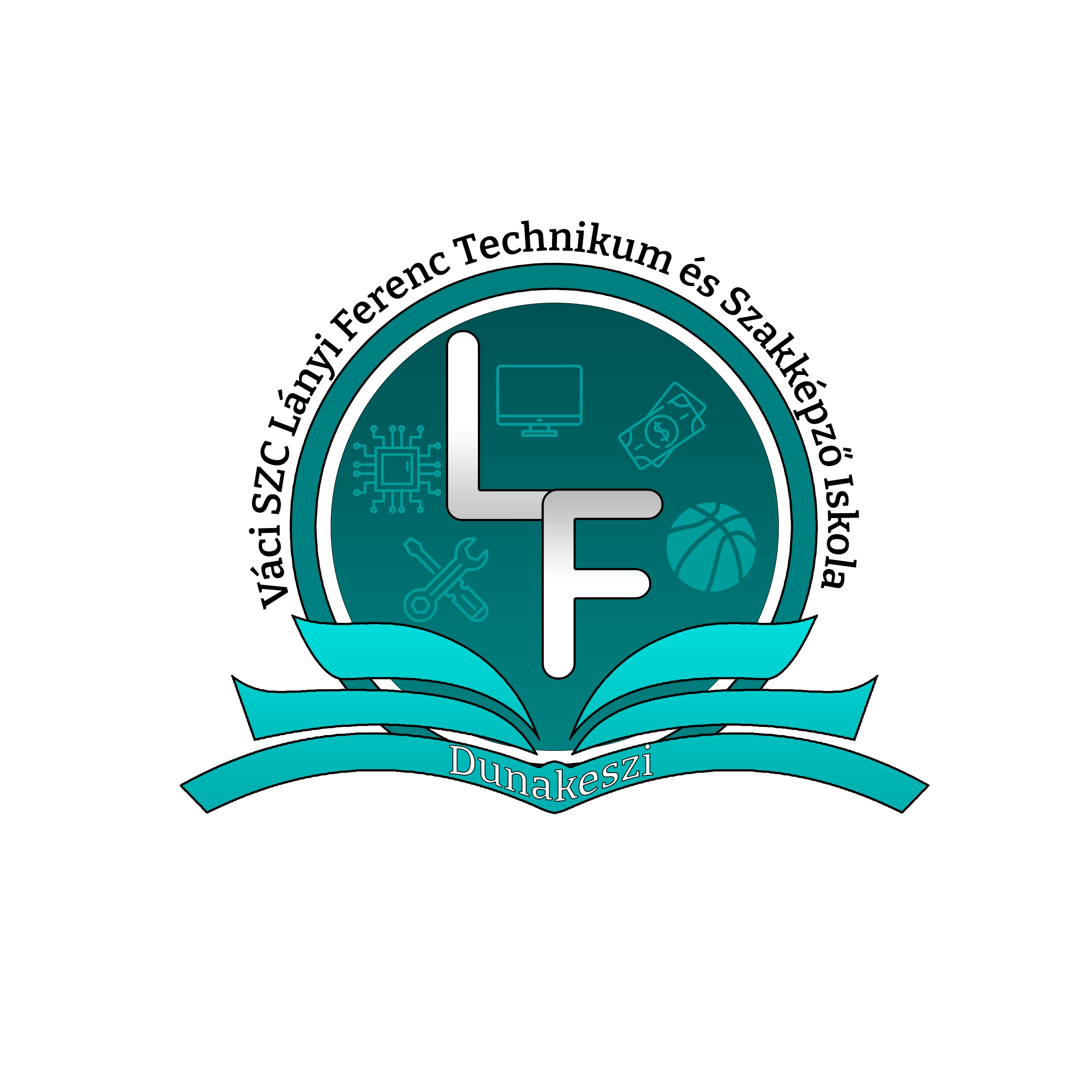 szóbeli elbeszélgetés

szakma iránti elköteleződés
viselkedéskultúra
általános műveltség 

Nincs pontozás.
2023. 10. 12.
Forrás: OH
2023. 10. 12.
Javaslat
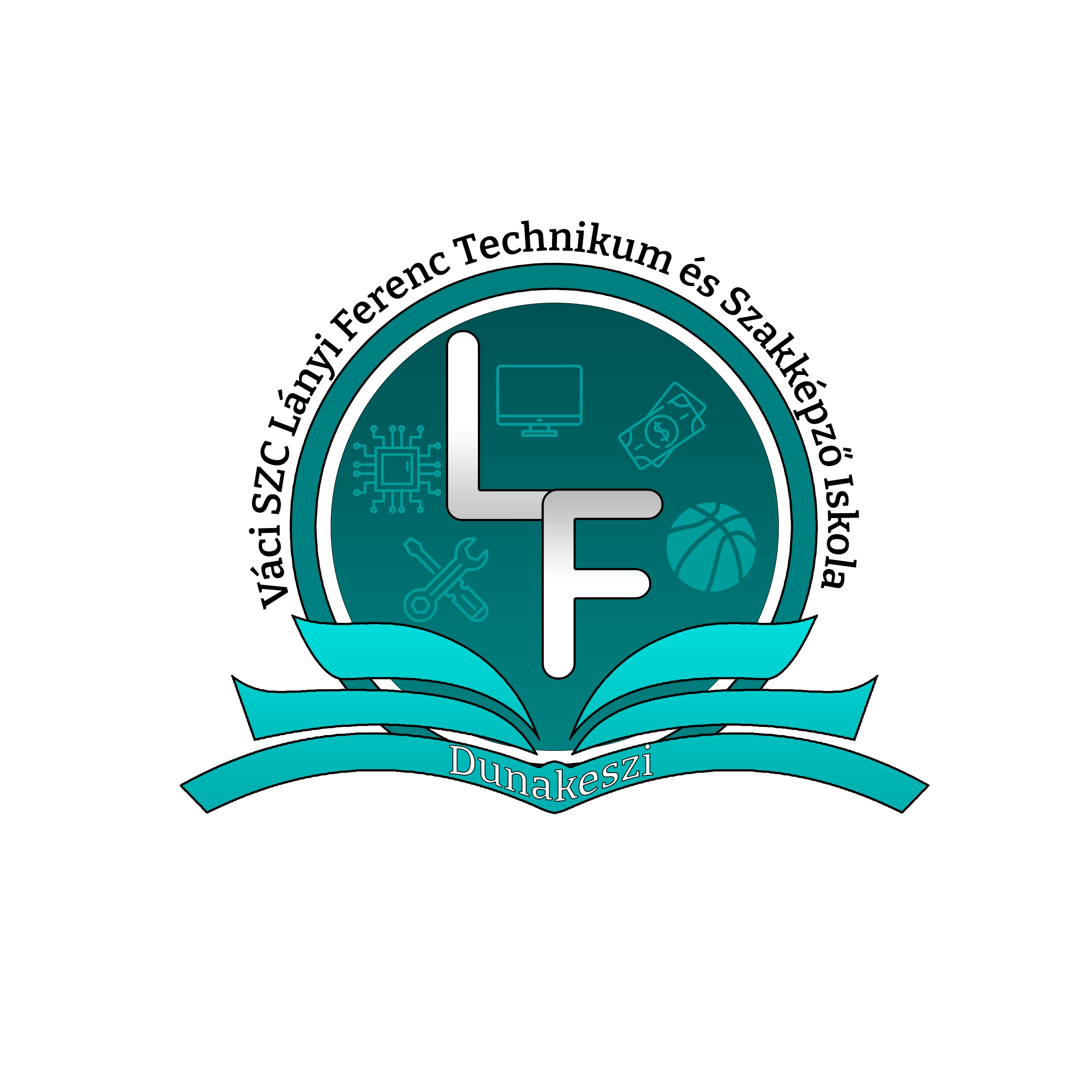 A jelentkezésnél intézményen belül több tanulmányi terület megjelölése

Az iskola által szervezett írásbeli felvételi eljárásban való részvétel
2023. 10. 12.
Váci SZC Lányi Ferenc Technikum és Szakképző Iskola
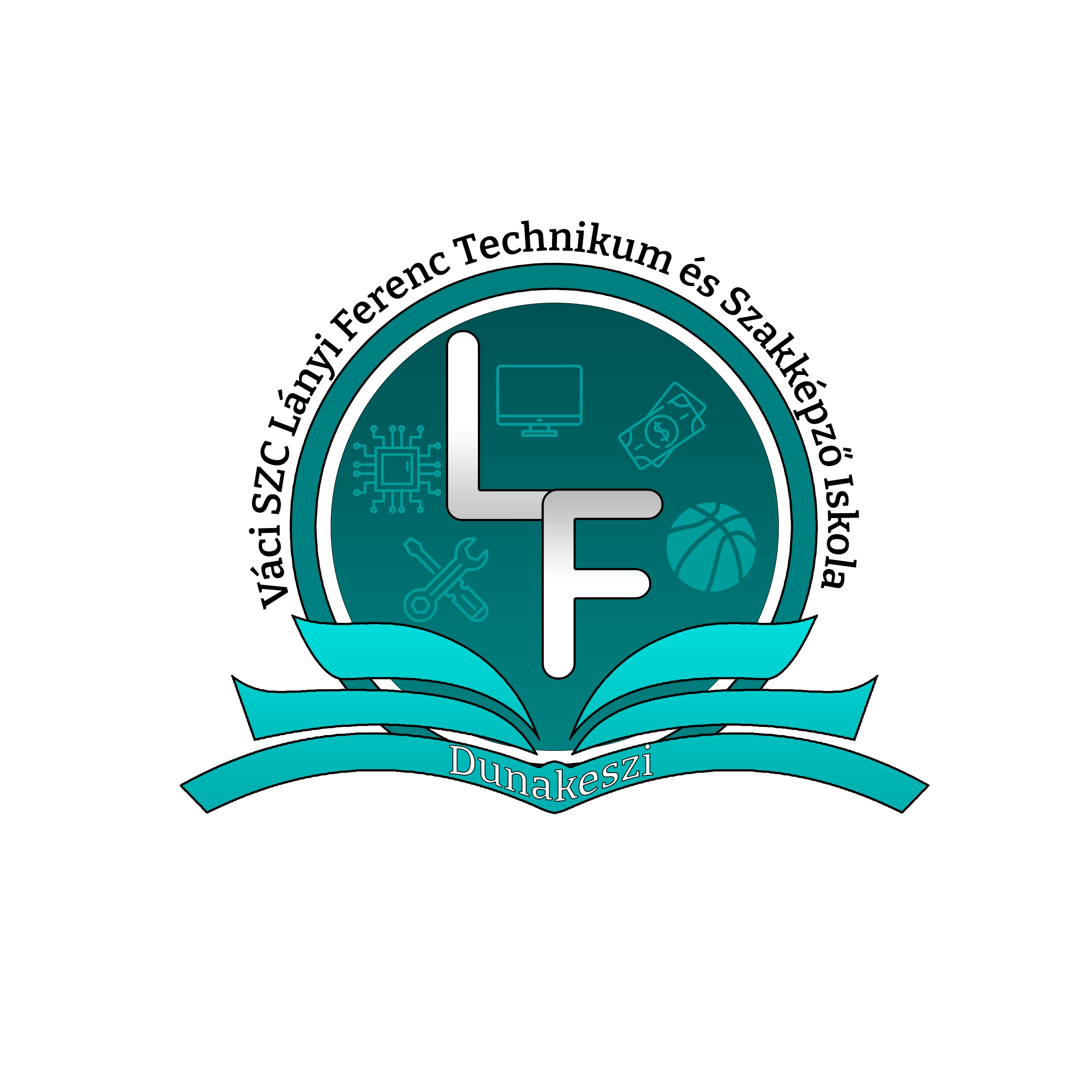 https://vac-lanyi.www.intezmeny.edir.hu/
https://www.facebook.com/lanyiferenc
2023. 10. 12.